Gruppo Italiano di Ricerca sugli Outcome in Cardiochirurgia
GIROC
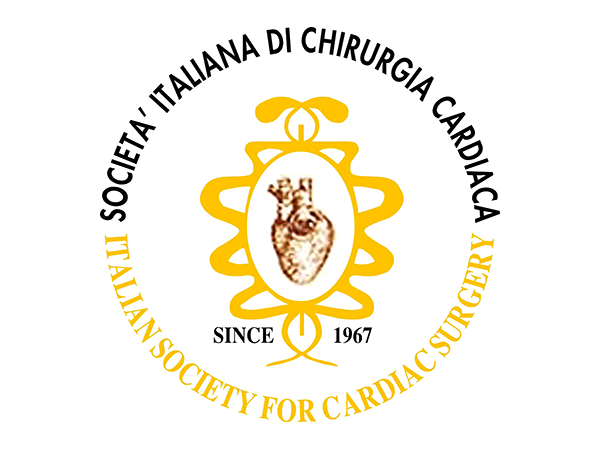 15GG
PARTENZA DELL’ARRUOLAMENTO ENTRO MASSIMO 3 MESI DALL’APPROAVAZIONE
ASPETTI TECNICI

FINESTRA PER PRESENTAZIONE DEI PROGETTI OGNI 4 MESI: 3 FINESTRE IN UN ANNO DI 15 GIORNI CIASCUNA

PRESENTAZIONE MEDIANTE FORM CHE SARA’ SCARICABILE DAL SITO

TEMPI DI VALUTAZIONE: 15 GG

NEL CASO IN CUI IL GIROC ABBIA DUBBI, POTRA’ CONVOCARE IL P.I. PER UNA PRESENTAZIONE DELLO STUDIO E SI RISERVERA’ LA POSSIBILITA’ DI DECISIONE ENTRO 15 GIORNI

ALLA VALUTAZIONE DEI PROGETTI PARTECIPERÀ ANCHE IL RESPONSABILE DELLA TASK-FORCE SULLA METODOLOGIA

UNA VOLTA APPROVATO IL PROGETTO, LO STESSO SARÀ PASSATO ALLA TASK-FORCE DELLA METODOLOGIA CHE DOVRA’ INSIEME AL P.I. OCCUPARSI DELLA REALIZZAZIONE DEL DATASET

IL P.I. DI CIASCUN PROGETTO DOVREBBE IDEALMENTE AVER GIÁ RICEVUTO ESITO POSITIVO DAL PROPRIO COMITATO ETICO PRIMA DI PRESENTARE DOMANDA AL GIROC. IN VIA ALTERNATIVO IL P.I. SI IMPEGNA A PRESENTARE LA DOCUMENTAZIONE PRESSO IL PROPRIO C.E. ENTRO 1 MESE DALLA PRESENTAZIONE DEL PROGETTO AL GIROC

UN MEMBRO DEL GIROC AFFIANCHERÀ IL PI IN TUTTE LE FASI DEL PROGETTO FINO ALLA REALIZZAZIONE

ALL’INTERNO DEL GIROC SARANNO INDIVIDUATE LE AREE DELLE AREE DI EXPERTISE PER I DIVERSI MEMBRI

IL P.I. ED IL RESPONSABILE GIROC INDIVIDUARANNO IL NUMERO MINIMO DI PAZ PER CENTRO PER PARTECIPARE ALLO STUDIO
TIPOLOGIA DI STUDI

RETROSPETTIVI
SURVEY (STUDI DI PREVALENZA)
PROSPETTICI NON RANDOMIZZATI
TRIALS
NUOVI REGISTRI 
REGISTRI GIA’ ATTIVI
META-ANALISI – SYSTEMATIC REVIEW

TIPOLOGIA DI DATASET

DATASET SOCIETARIO
ALTRI DATASET (CON POSSIBILITA’ DI LINK CON DATI OUTCOME AGENAS)
CHI PUO’ PRESENTARE UNO STUDIO?
SOCIO SICCH IN REGOLA


COME INVIARE?
giroc.submission@gmail.com


COSA INVIARE?
MODULO SCARICABILE DAL SITO
REGOLE AUTHORSHIP 1
PROGETTI GIÀ IN CORSO (PRIMA DEL 2021): 2 AUTORI PER CENTRO

NUOVI PROGETTI (DAL 2021): STEERING COMMITTEE PER UN MASSIMO DI 22 AUTORI

CRITERI PER ENTRARE NELLO STEERING COMMITTEE:
PI
SENIOR AUTHOR DEL CENTRO DEL PI O INDIVIDUATO DAL PI
MEMBRO GIROC CHE AFFIANCA IL PI
MEMBRO TASK-FORCE METODOLOGIA
MEMBRI (MAX 2) DIRETTIVO SCIENTIFICO SICCH
ALTRI AUTORI FINO AD UN MASSIMO DI 16
UN AUTORE SPECIALISTA IN ALTRA BRANCA MEDICA O SCIENTIFICA (es.: infettivologo o biologo) PUÓ ESSERE AGGIUNTO SU PROPOSTA DEL PI SOLO SE DI COMPROVATA ESPERIENZA/COMPETENZA E SE APPORTA UN SIGNIFICATIVO CONTRIBUTO IN TERMINI DI QUALITÁ AL MANOSCRITTO (PREVIA APPROVAZIONE DEL GIROC).

TUTTI GLI AUTORI (esclusi coloro che rientrano nella definizione dei punti 2 e 7) DEVONO ESSERE SOCI SICCH IN REGOLA AL MOMENTO DELLA SOTTOMISSIONE DEL LAVORO.
REGOLE AUTHORSHIP 2
NEI LAVORI CON UN MASSIMO DI CENTRI < 10 
SI ADOTTERRÀ LA REGOLA DI 2 AUTORI PER CENTRO E L’ORDINE SARÀ STABILITO IN BASE AL NUMERO DI PAZIENTI, COMPLETEZZA DEI DATI RITENUTI ESSENZIALI E TEMPISTICA DI PRESENTAZIONE DEI DATI. IL PRIMO AUTORE SARÀ IL PI E L’ULTIMO AUTORE SARÀ IL SENIOR DEL PI. 

2.   NEI LAVORI CON UN MASSIMO DI CENTRI ≥ 10 
SI ADOTTERANNO LE SEGUENTI REGOLE PER STABILIRE I 16 AUTORI RIMANENTI DELLO STEERING COMMITTEE:
ALCUNI CENTRI AVRANNO DIRITTO A 2 AUTORI E ALTRI AD UN SOLO AUTORE
LA PRIORITÀ D’ACCESSO A DUE SLOT SARÀ STABILITA ATTRAVERSO UN PUNTEGGIO CHE DERIVERÀ DAL NUMERO DI PAZIENTI, DATA DI CONSEGNA E % DI COMPLETEZZA DEI DATI ESSENZIALI. IL PUNTEGGIO INDIVIDUERÀ ANCHE L’ORDINE DEGLI AUTORI.
C) IN CASO DI UN SINGOLO AUTORE, SARÀ IL CENTRO IN PIENA AUTONOMIA A COMUNICARNE IL NOME
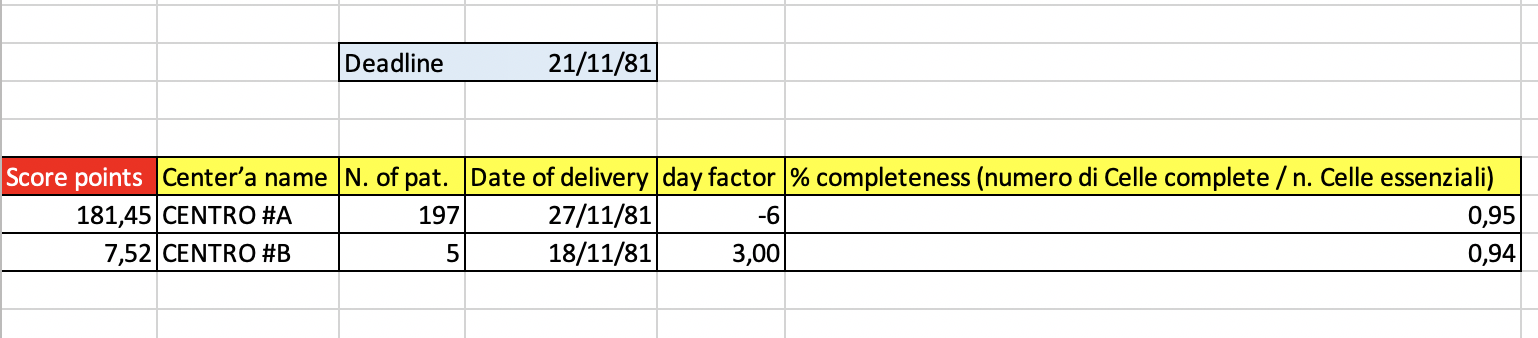 REGOLE AUTHORSHIP 3
IL REFERENTE DEL GIROC (O UNO DEI CO-REFERENTI) FARÀ DA GARANTE PER IL RISPETTO DELLE REGOLE

LO STEERING COMMITTEE SARÀ INDIVIDUATO AL MOMENTO DELLE ANALISI STATISTICHE E AVRÀ AUTONOMIA DECISIONALE SUL TIPO DI GIORNALE DOVE INVIARE IL LAVORO E SULLA REDAZIONE DEL LAVORO STESSO

DA QUEL MOMENTO IN POI I NOMI DEGLI AUTORI NON SARANNO MODIFICABILI IN ALCUN MODO, A PRESCINDERE DA CAMBI SEDE DEGLI AUTORI STESSI O DALLA TIPOLOGIA DI GIORNALE A CUI INVIARE, DOPO EVENTUALI RIFIUTI

PER QUANTO CONCERNE LE META-ANALISI IL NUMERO MASSIMO SARÀ RIDOTTO A 12 AUTORI

PER QUANTO CONCERNE I NUOVI REGISTRI IL NUMERO MASSIMO DI AUTORI SARÀ AUMENTATO A 30